BỘ TÀI NGUYÊN VÀ MÔI TRƯỜNG
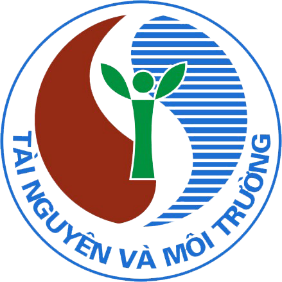 NGHỊ ĐỊNH SỐ 71/2024/NĐ-CPQUY ĐỊNH VỀ GIÁ ĐẤT
LUẬT ĐẤT ĐAI NĂM 2024
06 Điều quy định về giá đất
Điều 158, 159, 160, 161, 162 và 257
NGHỊ ĐỊNH SỐ 71/2024/NĐ-CP
05 Chương - 40 Điều
Chương I - Quy định chung (03 Điều)
Chương II - Phương pháp định giá đất (07 Điều)
Chương III - Bảng giá đất (19 Điều)
Chương IV - Định giá đất cụ thể (07 Điều)
Chương V - Điều khoản thi hành (04 Điều)
THÔNG TƯ SỐ 12/2024/TT-BTNMT
03 Chương - 09 Điều
Chương I - Quy định chung (02 Điều)
Chương II - Đào tạo, bồi dưỡng, cập nhật kiến thức cho cá nhân hành nghề tư vấn định giá đất và khung chương trình đào tạo, bồi dưỡng nghiệp vụ về giá đất (05 Điều)
Chương III - Điều khoản thi hành (02 Điều)
THÔNG TƯ QĐCT XD, ĐC, SĐ, BS BGĐ ĐẾN TỪNG THỬA ĐẤT TRÊN CƠ SỞ VÙNG GIÁ TRỊ, THỬA ĐẤT CHUẨN
CĂN CỨ XÂY DỰNG BẢNG GIÁ ĐẤT, ĐỊNH GIÁ ĐẤT CỤ THỂ
Kết quả thực hiện bảng giá đất hiện hành
Nguyên tắc, căn cứ định giá đất
BẢNG GIÁ ĐẤT
GIÁ ĐẤT CỤ THỂ
Phương pháp định giá đất
Kết quả tổng hợp, phân tích thông tin về giá đất thị trường
Các yếu tố tự nhiên, KT-XH,  quản lý và sử dụng đất đai
Các yếu tố ảnh hưởng đến giá đất
SO SÁNH
Trường hợp có tối thiểu 03 thửa đất có cùng MĐSDĐ, tương đồng nhất định về các yếu tố có ảnh hưởng đến giá đất đã chuyển nhượng trên thị trường, trúng đấu giá quyền sử dụng đất mà người trúng đấu giá đã hoàn thành nghĩa vụ tài chính theo quyết định trúng đấu giá.
THẶNG DƯ
Trường hợp thửa đất, khu đất để thực hiện dự án đầu tư không đủ điều kiện áp dụng phương pháp so sánh, phương pháp thu nhập nhưng ước tính được tổng doanh thu phát triển và tổng chi phí phát triển của dự án.
PHƯƠNG PHÁP ĐỊNH GIÁ ĐẤT
THU NHẬP
Trường hợp thửa đất, khu đất NN, đất PNN không phải là đất ở mà thửa đất, khu đất cần định giá không đủ điều kiện áp dụng phương pháp so sánh nhưng xác định được các khoản thu nhập, chi phí từ việc sử dụng đất theo mục đích sử dụng đất được đưa ra định giá.
HỆ SỐ ĐIỀU CHỈNH GIÁ ĐẤT
Định giá cụ thể tính tiền bồi thường khi Nhà nước thu hồi đất đối với các trường hợp thu hồi nhiều thửa đất liền kề nhau, có cùng mục đích sử dụng và đã được quy định giá đất trong bảng giá đất mà không đủ điều kiện để áp dụng phương pháp so sánh.
Áp dụng các phương pháp so sánh, thu nhập, hệ số điều chỉnh giá đất để xác định giá đất cụ thể mà có kết quả thấp hơn giá đất trong bảng giá đất: sử dụng giá đất trong bảng giá đất.
Việc lựa chọn phương pháp định giá đất do tổ chức thực hiện định giá đất đề xuất và Hội đồng thẩm định giá đất cụ thể quyết định.
Thông tin đầu vào để định giá đất
Giá đất được ghi nhận trong cơ sở dữ liệu quốc gia về đất đai, cơ sở dữ liệu quốc gia về giá;
Giá đất được ghi trong hợp đồng chuyển nhượng quyền sử dụng đất; giá trúng đấu giá quyền sử dụng đất sau khi hoàn thành nghĩa vụ tài chính;
Giá đất thu thập qua điều tra, khảo sát đối với trường hợp chưa có thông tin giá đất được ghi nhận trong cơ sở dữ liệu quốc gia về đất đai, cơ sở dữ liệu quốc gia về giá; được ghi trong hợp đồng chuyển nhượng quyền sử dụng đất; giá trúng đấu giá quyền sử dụng đất sau khi hoàn thành nghĩa vụ tài chính

Thông tin về doanh thu, chi phí, thu nhập từ việc SDĐ
Hình thành trong thời gian 24 tháng tính từ thời điểm định giá đất trở về trước
Ưu tiên sử dụng thông tin gần nhất với thời điểm định giá đất
BẢNG GIÁ ĐẤT
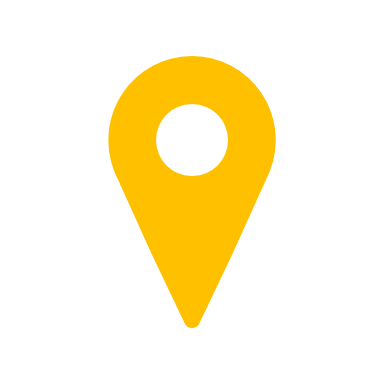 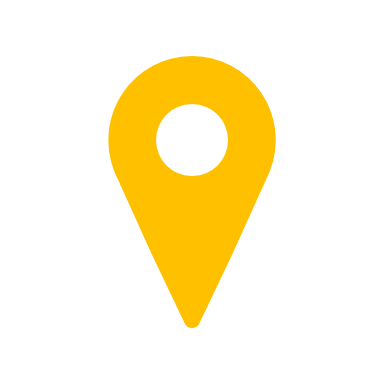 01/8/2024
31/12/2025
- Tiếp tục áp dụng BGĐ do UBND cấp tỉnh ban hành theo quy định của LĐĐ năm 2013; 
- Trường hợp cần thiết, UBND cấp tỉnh quyết định điều chỉnh BGĐ cho phù hợp với tình hình thực tế về giá đất tại địa phương.
Trách nhiệm: UBND cấp tỉnh trình HĐND cấp tỉnh:
Quyết định BGĐ lần đầu để công bố và áp dụng từ ngày 01/01/2026
Quyết định điều chỉnh, sửa đổi, bổ sung BGĐ để công bố và áp dụng từ ngày 01 tháng 01 của năm tiếp theo
Quyết định điều chỉnh, sửa đổi, bổ sung BGĐ trong năm trong trường hợp cần thiết

Hình thức: 
BGĐ được xây dựng theo khu vực, vị trí
Đối với khu vực có bản đồ địa chính số và CSDL về GĐ: XD BGĐ đến từng thửa đất trên cơ sở vùng giá trị, thửa đất chuẩn
Đối với khu vực đã có BGĐ tới từng thửa đất trên cơ sở VGT, TĐC: giá đất cụ thể được xác định theo BGĐ tại thời điểm ĐGĐ
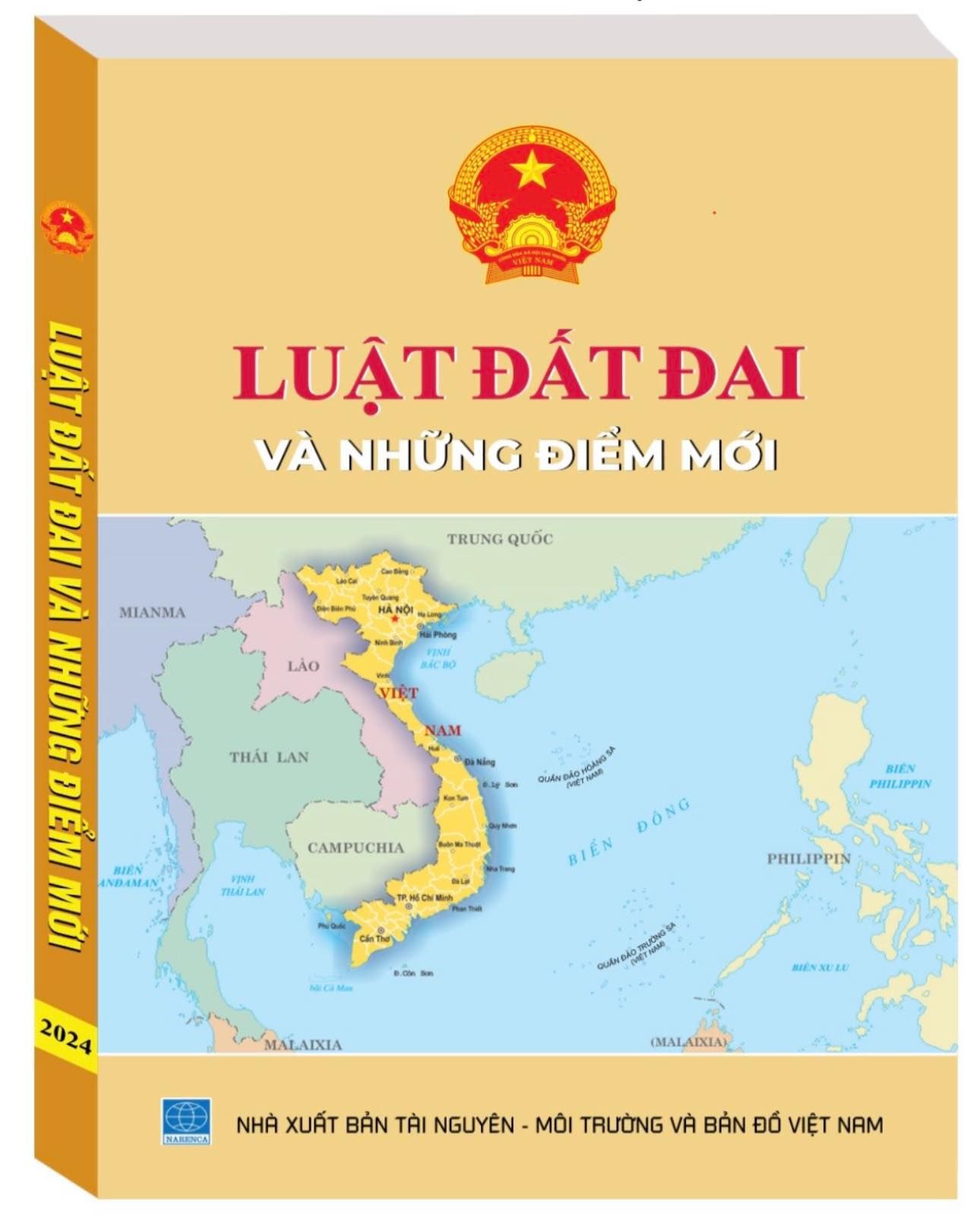 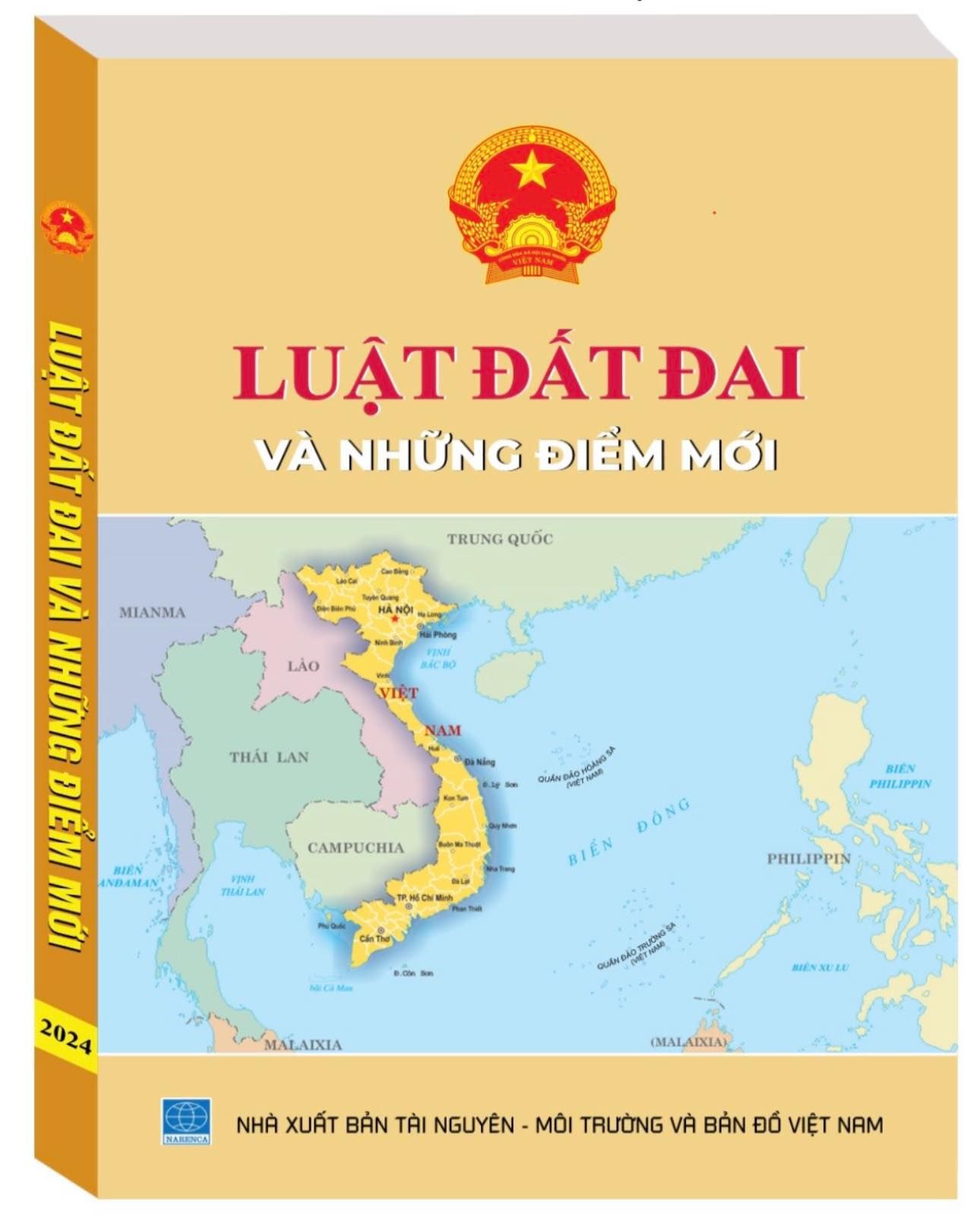 BẢNG GIÁ ĐẤT
1
Nội dung xây dựng, điều chỉnh, sửa đổi, bổ sung bảng giá đất
Quy định cụ thể giá các loại đất
Đất trồng CLN; 
Đất RSX; 
Đất NTTS; 
Đất làm muối; 
Đất ở tại NT; 
Đất ở tại ĐT; 
Đất KCN, CCN; 
Đất thương mại, dịch vụ; 
Đất CSSX PNN; 
 Đất sử dụng cho hoạt động khoáng sản; 
 Các loại đất trong khu CNC; 
 Các loại đất khác theo phân loại đất quy định tại Điều 9 LĐĐ theo yêu cầu quản lý của địa phương
Thời hạn của giá đất trong BGĐ đối với đất sử dụng có thời hạn
70 năm 
(trừ đất NN được Nhà nước giao cho HGĐ, CN theo hạn mức giao đất NN, đất NN trong hạn mức nhận chuyển quyền thì không căn cứ vào thời hạn SDĐ)
BẢNG GIÁ ĐẤT
Cách xây dựng bảng giá đất theo vị trí đất
Xác định khu vực
Các loại đất cần xác định khu vực trong bảng giá đất: Đất NN, đất ở tại NT; đất TMDV tại NT; đất SXKDPNN không phải là đất TMDV tại NT; đất xây dựng TSCQ, đất XD CTSN, đất sử dụng vào mục đích công cộng và đất PNN khác tại NT
Cách xác định:
Theo từng đơn vị hành chính cấp xã 
Căn cứ xác định
Đối với đất NN: năng suất, cây trồng, vật nuôi, khoảng cách đến nơi sản xuất, tiêu thụ sản phẩm, điều kiện giao thông phục vụ sản xuất, tiêu thụ sản phẩm
Đối với các loại đất còn lại cần xác định khu vực: điều kiện kết cấu hạ tầng kỹ thuật, hạ tầng xã hội, các lợi thế cho sản xuất, kinh doanh; khoảng cách đến trung tâm chính trị, kinh tế, thương mại trong khu vực 
Khu vực 1 là khu vực có khả năng sinh lợi cao nhất và điều kiện kết cấu hạ tầng thuận lợi nhất; các khu vực tiếp theo là khu vực có khả năng sinh lợi thấp hơn và kết cấu hạ tầng kém thuận lợi hơn so với khu vực liền kề trước đó.
BẢNG GIÁ ĐẤT
Cách xây dựng bảng giá đất theo vị trí đất
Xác định vị trí đất
Cách xác định
Đối với nhóm đất nông nghiệp: Xác định vị trí theo từng khu vực 
Đối với đất phi nông nghiệp: căn cứ vào điều kiện kết cấu HTKT, HTXH, các lợi thế cho SXKD; khoảng cách đến trung tâm chính trị, kinh tế, thương mại trong khu vực 
Đất ở tại ĐT, đất TMDV tại đô thị, đất SXKDPNN không phải là đất TMDV tại đô thị: xác định gắn với từng đường, đoạn đường, phố, đoạn phố
Các loại đất PNN còn lại phải xđ vị trí: gắn với đường, đoạn đường hoặc khu vực 
Vị trí 1 là vị trí mà tại đó các thửa đất có các yếu tố và điều kiện thuận lợi nhất; các vị trí tiếp theo là vị trí mà tại đó các thửa đất có các yếu tố và điều kiện kém thuận lợi hơn so với vị trí liền kề trước đó.
BẢNG GIÁ ĐẤT
Cách xây dựng bảng giá đất đến từng thửa đất trên cơ sở vùng giá trị, thửa đất chuẩn
Điều kiện khu vực xây dựng bảng giá đất đến từng thửa đất trên cơ sở vùng giá trị, thửa đất chuẩn
1
2
Có bản đồ địa chính số được chỉnh lý, cập nhật khi có sự thay đổi về hình dạng, kích thước, diện tích thửa đất và các yếu tố khác có liên quan đến nội dung bản đồ địa chính và đồng thời được cập nhật vào cơ sở dữ liệu quốc gia về đất đai theo quy định của pháp luật về bản đồ địa chính.
Có cơ sở dữ liệu giá đất gồm: giá đất được ghi trong hợp đồng chuyển nhượng quyền sử dụng đất; giá trúng đấu giá quyền sử dụng đất sau khi hoàn thành nghĩa vụ tài chính; thông tin giá đất thu thập qua điều tra, khảo sát trong thời gian 24 tháng tính từ thời điểm định giá đất trở về trước.
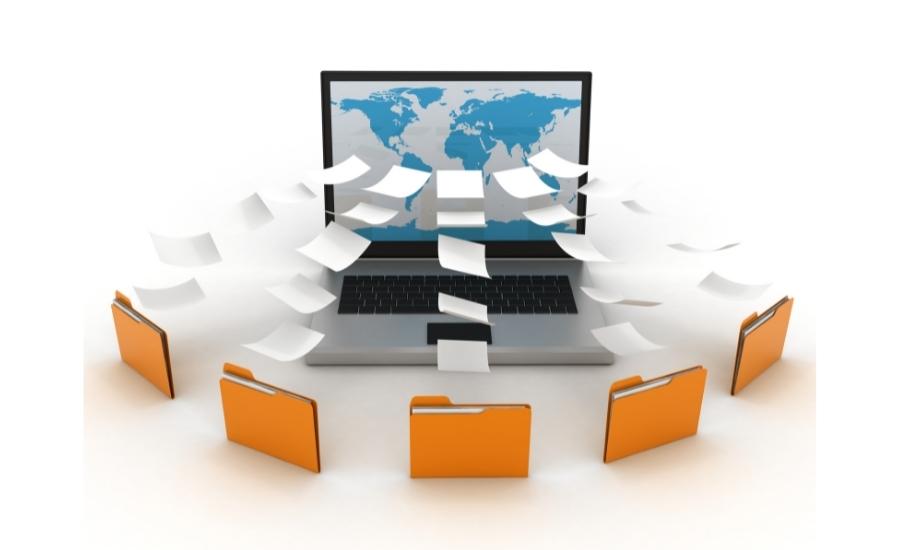 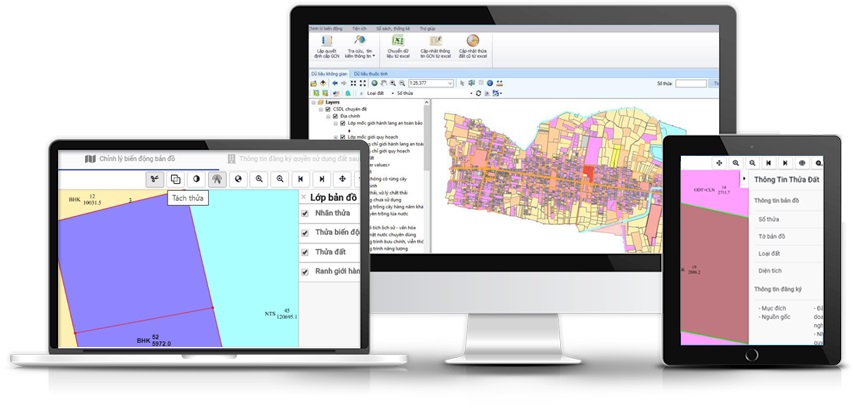 Giá thu thập 
qua điều tra,
 khảo sát
Giá trúng đấu 
giá QSDĐ
Hợp đồng 
chuyển nhượng QSDĐ
BẢNG GIÁ ĐẤT
Cách xây dựng bảng giá đất đến từng thửa đất trên cơ sở vùng giá trị, thửa đất chuẩn
Quy trình thực hiện
Điều tra, khảo sát, thu thập và tổng hợp thông tin: đặc tính của tất cả các thửa đất; thông tin đầu vào
Thiết lập vùng giá trị : lựa chọn yếu tố ảnh hưởng đến giá đất để thiết lập vùng giá trị
Lựa chọn thửa đất chuẩn và xác định giá cho thửa đất chuẩn
Thửa đất chuẩn: có các đặc tính về diện tích, hình thể, kích thước mang tính đại diện cho các thửa đất trong vùng giá trị; có tính ổn định về vị trí, mục đích, hình dáng, quy hoạch.
Xác định giá cho thửa đất chuẩn: Thửa đất chuẩn có thông tin đầu vào thì giá của thửa đất chuẩn là thông tin đầu vào; thửa đất chuẩn không có thông tin đầu vào thì xác định thông qua các phương pháp SS, TN, TD.
Lập bảng tỷ lệ so sánh: Bảng tỷ lệ so sánh quy định cách thức điều chỉnh để xác định giá của thửa đất cụ thể trên cơ sở khác biệt các yếu tố ảnh hưởng đến giá đất của thửa đất chuẩn và thửa đất cụ thể.
Định giá các thửa đất cụ thể trong từng vùng giá trị
Căn cứ đặc tính của thửa đất và giá của thửa đất chuẩn: áp dụng cách thức điều chỉnh trong bảng tỷ lệ so sánh giá đất để tính giá của từng thửa đất cụ thể trong từng vùng giá trị;
Rà soát, kiểm tra, hiệu chỉnh kết quả xác định giá của thửa đất cụ thể: kiểm chứng mức chênh lệch giá đất giữa các thửa đất liền kề có cùng MĐSD trong từng vùng giá trị; kiểm chứng mức chênh lệch giá đất các thửa đất liền kề có cùng MĐSD giữa các vùng giá trị; hiệu chỉnh giá của thửa đất cụ thể.
BẢNG GIÁ ĐẤT
2
Chuẩn bị xây dựng bảng giá đất
1
2
Lập, thẩm định, phê duyệt dự án xây dựng BGĐ
Lập: Sở TNMT 
Thẩm định: Sở TC 
Phê duyệt: UBND cấp tỉnh
Chỉ đạo thực hiện xây dựng bảng giá đất
UBND cấp tỉnh chỉ đạo các sở, ngành, UBND cấp huyện, BQL khu CNC, KKT (nếu có) để thực hiện xây dựng bảng giá đất
3
4
Lựa chọn tổ chức thực hiện định giá đất
Sở TNMT lựa chọn theo QĐ của PL về đấu thầu. 
Trường hợp tại thời điểm đóng thầu, không có nhà thầu nào tham dự: gia hạn 01 lần. 
Sau khi gia hạn mà không lựa chọn được nhà thầu: Sở TNMT giao nhiệm vụ cho ĐVSN công lập đủ điều kiện hoạt động TVXĐGĐ
Thành lập Hội đồng thẩm định BGĐ, TGV
Thành phần, trách nhiệm, nội dung, hoạt động HĐ: Điều 161 Luật Đất đai
Cơ quan tham mưu thành lập HĐ, TGV: Sở TC
Thành phần TGV: đại diện LĐ Sở TC làm Tổ trưởng
Điều kiện đại diện tổ chức TVXĐGĐ: đủ điều kiện hành nghề, không thuộc tổ chức TV được thuê để xd, đc, sđ, bs bảng giá đất
Điều kiện chuyên gia về GĐ: tối thiểu 05 năm kinh nghiệm làm việc một trong các lĩnh vực: tài chính đất đai, quản lý giá, quản lý đất đai, thẩm định giá.
BẢNG GIÁ ĐẤT
3
Trình tự, thủ tục xây dựng bảng giá đất
1. Xây dựng BGĐ: Tổ chức thực hiện định giá đất thực hiện
Điều tra, khảo sát, thu thập thông tin;
Xác định loại đất, KV, VT đất tại từng xã, phường, thị trấn/ Xác định loại đất, tổng số TĐ, số TĐ của mỗi loại đất;
Tổng hợp, hoàn thiện hồ sơ kết quả ĐT, KS, TT thông tin tại cấp xã, cấp huyện, cấp tỉnh; phân tích, đánh giá KQ thực hiện BGĐ hiện hành/ Tổng hợp kết quả ĐT, KS, TT; thiết lập vùng giá trị; lựa chọn thửa đất chuẩn và xác định giá cho thửa đất chuẩn; lập bảng tỷ lệ so sánh;
Xây dựng dự thảo BGĐ và dự thảo Báo cáo TMXD BGĐ

2. Xây dựng dự thảo Tờ trình về việc ban hành bảng giá đất: Sở TNMT thực hiện

3. Đăng công khai, lấy ý kiến: Sở TNMT thực hiện
Đăng trên trang thông tin điện tử của UBND cấp tỉnh, Sở TNMT trong thời gian 30 ngày
Lấy ý kiến bằng VB của UBMTTQ VN cấp tỉnh, các TC thành viên của MT, CQ thuế, tổ chức công chứng nhà nước, tổ chức TV XĐ GĐ;
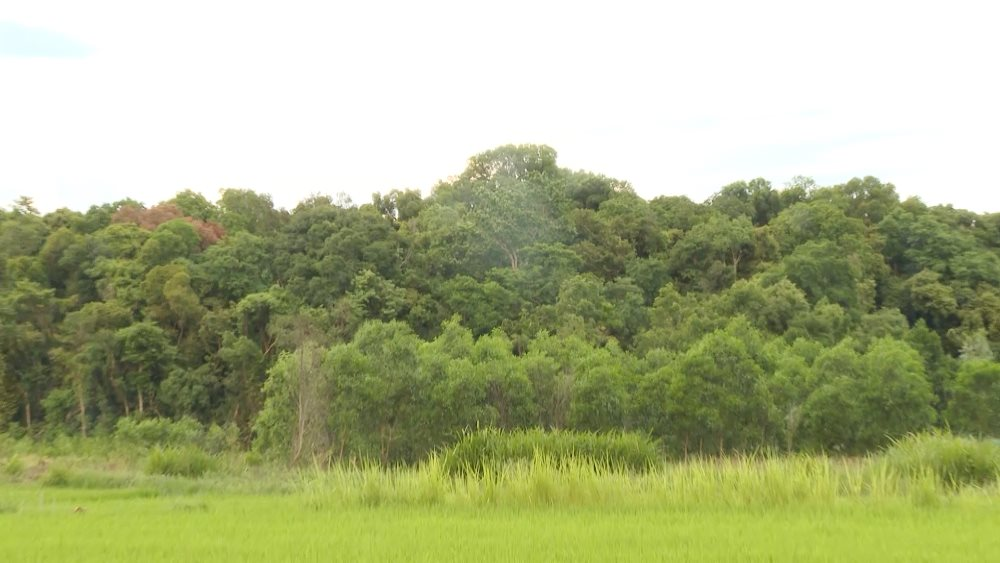 BẢNG GIÁ ĐẤT
4
Trình tự, thủ tục xây dựng bảng giá đất
4. Tiếp thu, giải trình ý kiến góp ý, hoàn thiện nội dung sau khi đăng công khai, lấy ý kiến
Tiếp thu, hoàn thiện dự thảo Tờ trình: Sở TNMT thực hiện
Tiếp thu, giải trình ý kiến góp ý, hoàn thiện dự thảo BGĐ và BCTMXD BGĐ: Sở TNMT chỉ đạo TC thực hiện ĐGĐ
5. Thẩm định bảng giá đất : Sở TNMT trình - HĐ TĐ BGĐ thẩm định
6. Tiếp thu, giải trình, chỉnh sửa và hoàn thiện dự thảo BGĐ: Sở TNMT tổ chức thực hiện 
7. Trình UBND cấp tỉnh: Sở TNMT trình
8. Quyết định, công bố công khai: UBND cấp tỉnh trình - HĐND cùng cấp quyết định
9. Cập nhật vào cơ sở dữ liệu quốc gia về đất đai: UBND cấp tỉnh chỉ đạo
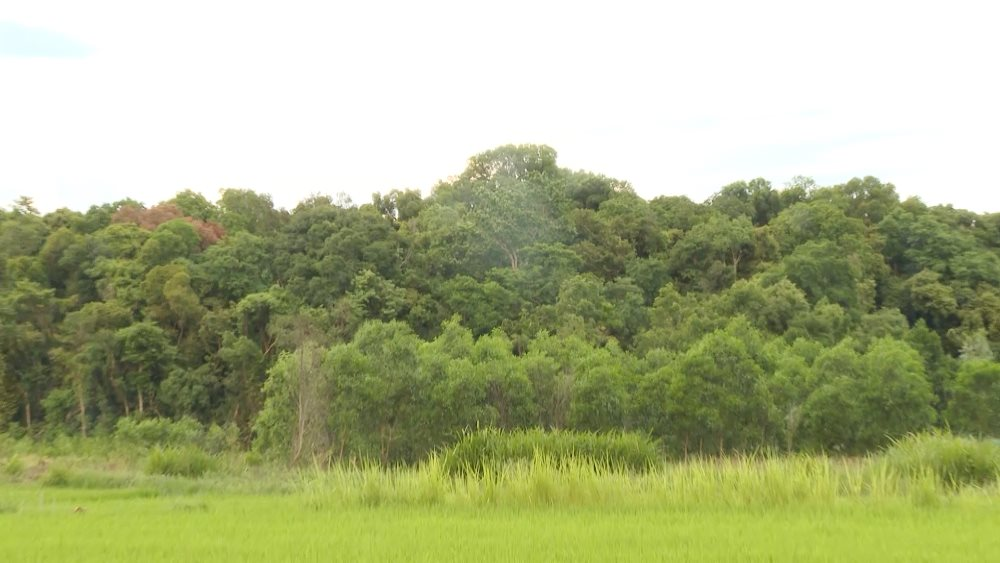 BẢNG GIÁ ĐẤT
5
Điều chỉnh, sửa đổi, bổ sung bảng giá đất
Cách thức điều chỉnh, sửa đổi, bổ sung bảng giá đất
Điều chỉnh, sửa đổi giá đất của từng loại đất tại từng khu vực, vị trí có biến động trên thị trường/ giá đất của từng thửa đất có biến động trên thị trường;
Bổ sung giá đất chưa được quy định trong bảng giá đất hiện hành của từng loại đất tại từng khu vực, vị trí/ của từng thửa đất
Giữ nguyên giá đất trong bảng giá đất đã xây dựng, điều chỉnh, sửa đổi, bổ sung hiện hành của từng loại đất tại từng khu vực, vị trí không có biến động trên thị trường/ giá đất của từng thửa đất không có biến động trên thị trường
Trình tự, thủ tục điều chỉnh, sửa đổi, bổ sung bảng giá đất (chuẩn bị; trình tự, thủ tục thực hiện; hồ sơ): thực hiện theo quy định về xây dựng bảng giá đất
Trường hợp thuộc đối tượng áp dụng BGĐ mà tại thời điểm ĐGĐ thửa đất, khu đất cần định giá chưa được quy định trong BGĐ: căn cứ tình hình cụ thể tại địa phương, Sở TNMT căn cứ vào giá đất trong BGĐ của khu vực, vị trí có điều kiện hạ tầng tương tự để xác định GĐ trình UBND cấp tỉnh quyết định, trừ trường hợp khoản 3 Điều 111 LĐĐ
BẢNG GIÁ ĐẤT
6
Trình tự điều chỉnh bảng giá đất đối với trường hợp quy định tại khoản 1 Điều 257 LĐĐ
Lựa chọn tổ chức thực hiện định giá đất: Sở TNMT
Điều chỉnh bảng giá đất: Tổ chức thực hiện định giá đất
Xây dựng dự thảo Tờ trình về việc ban hành BGĐ: Sở TNMT 
Tổ chức lấy ý kiến các CQ, TC, cá nhân có liên quan về HS lấy ý kiến đối với dự thảo BGĐ: Sở TNMT
Tiếp thu, hoàn thiện Tờ trình; tiếp thu, giải trình YK, hoàn thiện DT BGĐ và BCTMXD BGĐ: Sở TNMT
Trình Hội đồng thẩm định BGĐ: Sở TNMT 
Thẩm định BGĐ và gửi văn bản thẩm định về Sở TNMT: Hội đồng thẩm định
Tiếp thu, giải trình, chỉnh sửa và hoàn thiện dự thảo BGĐ: Sở TNMT
Trình UBND cấp tỉnh quyết định điều chỉnh BGĐ: Sở TNMT
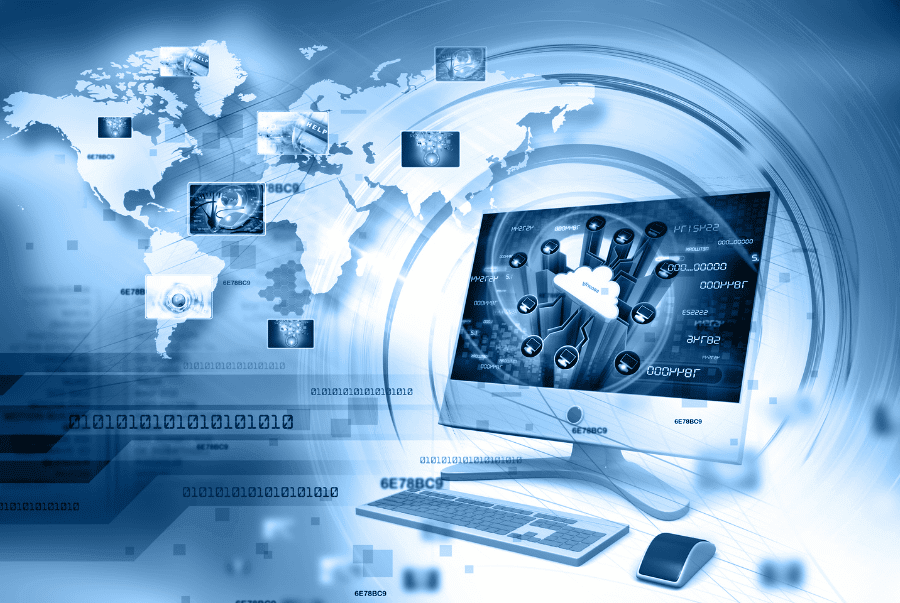 Căn cứ định giá đất cụ thể
Chuẩn bị hồ sơ định giá đất cụ thể và lựa chọn tổ chức thực hiện định giá đất
Thành lập Hội đồng thẩm định giá đất 
cụ thể
Trình tự, thủ tục xác định giá đất cụ thể
Thẩm định giá đất 
cụ thể
Quyết định giá đất 
cụ thể
ĐỊNH GIÁ ĐẤT CỤ THỂ
1
Căn cứ định giá đất cụ thể
Nguyên tắc, căn cứ, phương pháp định giá đất quy định tại Điều 158 LĐĐ và các điều 4, 5, 6, 7 của Nghị định số 71/2024/NĐ-CP;
Kết quả tổng hợp, phân tích thông tin về giá đất thị trường;
Các yếu tố ảnh hưởng đến giá đất.
Giá đất cụ thể được xác định theo từng MĐSDĐ, diện tích đất được xác định trong hồ sơ giao đất, cho thuê đất, công nhận QSDĐ, cho phép chuyển MĐSDĐ, gia hạn sử dụng đất, điều chỉnh thời hạn sử dụng đất, điều chỉnh QHCT, cho phép chuyển hình thức sử dụng đất, cổ phần hóa doanh nghiệp nhà nước, phương án đấu giá QSDĐ, thông báo thu hồi đất, kết quả điều tra, khảo sát, đo đạc, kiểm đếm.
ĐỊNH GIÁ ĐẤT CỤ THỂ
2
Chuẩn bị hồ sơ định giá đất cụ thể và lựa chọn tổ chức thực hiện định giá đất
Trách nhiệm: Cơ quan có chức năng quản lý đất đai 
Thành phần hồ sơ định giá đất cụ thể:
Mục đích định giá đất, thời gian thực hiện và dự toán kinh phí;
Quyết định giao đất, cho thuê đất, cho phép chuyển mục đích sử dụng đất, công nhận quyền sử dụng đất, cho phép chuyển hình thức thuê đất trả tiền hàng năm sang thuê đất trả tiền một lần cho cả thời gian thuê, gia hạn sử dụng đất, điều chỉnh thời hạn sử dụng đất, điều chỉnh quy hoạch chi tiết xây dựng, thu hồi đất;
Các văn bản pháp lý khác liên quan đến thửa đất cần định giá.
Lựa chọn tổ chức thực hiện ĐGĐ: như việc lựa chọn TC thực hiện XD BGĐ
ĐỊNH GIÁ ĐẤT CỤ THỂ
3
Thành lập Hội đồng thẩm định giá đất cụ thể
Thành phần, trách nhiệm, nội dung, hoạt động HĐ: Điều 161 Luật Đất đai
Cơ quan tham mưu thành lập Hội đồng, Tổ giúp việc: Cơ quan tài chính cùng cấp
Hình thức hội đồng: Hội đồng hoạt động thường xuyên hoặc Hội đồng hoạt động theo vụ việc
Thành phần Tổ giúp việc: đại diện lãnh đạo Sở Tài chính làm Tổ trưởng
Điều kiện đại diện TC TV XĐ GĐ và chuyên gia về GĐ tham gia HĐ: tương tự điều kiện trong HĐ TĐ BGĐ
ĐỊNH GIÁ ĐẤT CỤ THỂ
4
Trình tự, thủ tục xác định giá đất cụ thể
Thu thập, tổng hợp, phân tích thông tin: Tổ chức thực hiện ĐGĐ
Thông tin về thửa đất định giá, thông tin đầu vào để áp dụng các PP ĐGĐ.
Lựa chọn phương pháp ĐGĐ: Tổ chức thực hiện ĐGĐ đề xuất, HĐTĐ quyết định
Căn cứ vào MĐ SDĐ được đưa ra định giá, đặc điểm của thửa đất, khu đất cần định giá, các thông tin đã thu thập được, điều kiện áp dụng các phương pháp ĐGĐ
 Xây dựng Báo cáo TMXD PAGĐ, DT Chứng thư ĐGĐ: Tổ chức thực hiện ĐGĐ
Kiểm tra tính đầy đủ về nội dung của BCTM XD PA GĐ: Cơ quan có chức năng QLĐĐ
Xây dựng Tờ trình về PA giá đất, văn bản đề nghị thẩm định PA giá đất: Cơ quan có chức năng QLĐĐ
Trình HĐTĐGĐ cụ thể thẩm định PA giá đất: Cơ quan có chức năng QLĐĐ
Cập nhật cơ sở dữ liệu về GĐ: Tổ chức thực hiện ĐGĐ cung cấp thông tin về kết quả điều tra, thu thập thông tin đầu vào để cơ quan có chức năng QLĐĐ cập nhật
ĐỊNH GIÁ ĐẤT CỤ THỂ
5
Thẩm định giá đất cụ thể
Hội đồng thẩm định giá đất cụ thể:
Thuê tổ chức tư vấn xác định giá đất để tư vấn thẩm định (nếu có): Khoản 4 Điều 161 Luật Đất đai
Thẩm định PA giá đất 
Gửi văn bản thẩm định PA giá đất đến CQ có chức năng QLĐĐ
Nội dung TĐ quy định: khoản 5  Đ161 LĐĐ
Việc tuân thủ nguyên tắc, phương pháp định giá đất, trình tự, thủ tục định giá đất, kết quả thu thập thông tin.
ĐỊNH GIÁ ĐẤT CỤ THỂ
6
Quyết định giá đất cụ thể
Cơ quan có chức năng quản lý đất đai:  
Tổ chức thực hiện tiếp thu, giải trình, chỉnh sửa, hoàn thiện PA GĐ
Trình Chủ tịch UBND cấp có thẩm quyền quyết định giá đất cụ thể. 
Trường hợp giá đất cụ thể để tính tiền BT khi Nhà nước THĐ: Cơ quan có chức năng QLĐĐ cung cấp PA giá đất đã được tiếp thu hoàn thiện ý kiến của HĐTĐGĐ cụ thể cho đơn vị, tổ chức thực hiện nhiệm vụ BT,HT,TĐC để đưa vào PA BT,HT,TĐC theo quy định của pháp luật về BT,HT,TĐC.
Lưu trữ & cập nhật vào CSDLQG ĐĐ: toàn bộ kết quả ĐGĐ cụ thể
Ủy ban nhân dân cấp có thẩm quyền: quyết định giá đất cụ thể
Trường hợp xác định giá đất cụ thể để tính tiền sử dụng đất, tiền thuê đất: phải ban hành quyết định giá đất trong thời hạn 180 ngày kể từ thời điểm định giá đất (khoản 4 Điều 155 LĐĐ)
ĐỊNH GIÁ ĐẤT CỤ THỂ
TRÁCH NHIỆM
Cơ quan, tổ chức, người có thẩm quyền xác định, thẩm định, quyết định giá đất cụ thể: 
- Chịu trách nhiệm về áp dụng nguyên tắc, PP ĐGĐ, trình tự, thủ tục XĐ GĐ cụ thể, thẩm định, quyết định GĐ cụ thể đã được quy định tại Nghị định số 71/2024/NĐ-CP; 
- Không chịu trách nhiệm về các nội dung khác đã được cơ quan, người có thẩm quyền thẩm định, chấp thuận, quyết định, phê duyệt hoặc giải quyết trước đó.
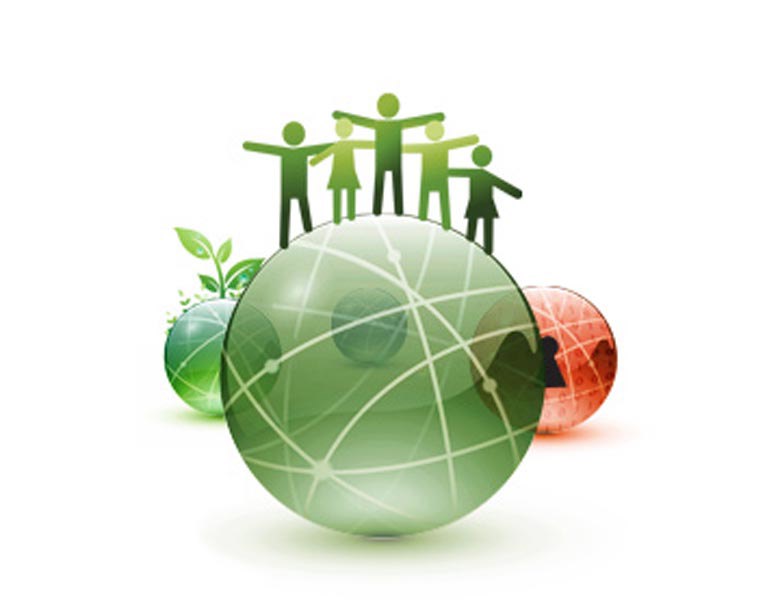 ĐỊNH GIÁ VIÊN
1
1. Cá nhân được hành nghề tư vấn xác định giá đất (khoản 1 Điều 36 Nghị định số 71/2024/NĐ-CP)
- Có bằng tốt nghiệp đại học trở lên thuộc các ngành hoặc chuyên ngành về quản lý đất đai, địa chính, bất động sản, thẩm định giá, kinh tế, tài chính, kế toán, kiểm toán, ngân hàng;
- Có thời gian công tác thực tế theo ngành hoặc chuyên ngành đào tạo từ 36 tháng trở lên sau khi có bằng tốt nghiệp ngành hoặc chuyên ngành quy định tại điểm a khoản này tính đến ngày đăng ký danh sách định giá viên, thay đổi, bổ sung danh sách định giá viên;
- Có Giấy chứng nhận đã hoàn thành khóa đào tạo, bồi dưỡng nghiệp vụ về giá đất do các cơ sở đào tạo, bồi dưỡng nghiệp vụ về giá đất quy định tại khoản 3 Điều này.
2
2. Cá nhân được cấp Chứng chỉ định giá đất mà Chứng chỉ định giá đất còn thời hạn và không thuộc trường hợp thu hồi Chứng chỉ định giá đất (điểm a khoản 4 Điều 39 NĐ số 71/2024/NĐ-CP)
3
3. Cá nhân được cấp Giấy chứng nhận đã hoàn thành khóa học bồi dưỡng về định giá đất theo chương trình bồi dưỡng về định giá đất do Bộ Tài nguyên và Môi trường ban hành mà chưa được cấp Chứng chỉ định giá đất (điểm b khoản 4 Điều 39 NĐ số 71/2024/NĐ-CP)
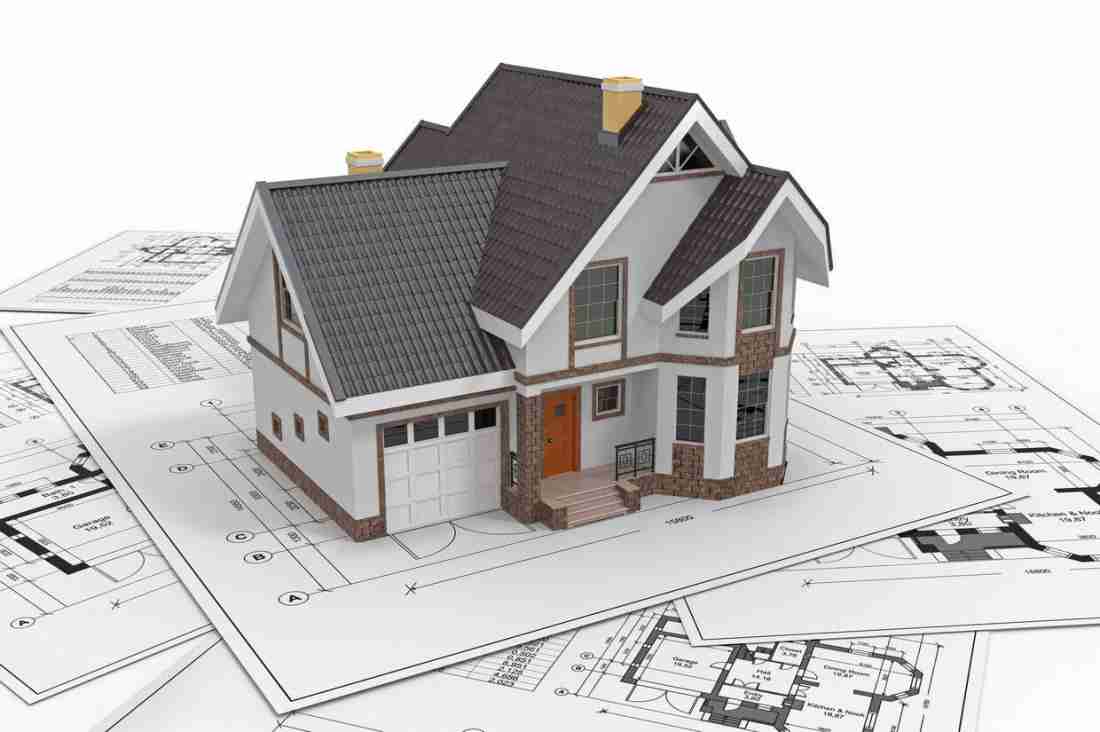 TRÁCH NHIỆM CƠ QUAN CÓ CHỨC NĂNG QUẢN LÝ ĐẤT ĐAI CẤP TỈNH 
Lập danh sách tổ chức tư vấn xác định giá đất, định giá viên (Mẫu số 04 của Phụ lục I Thông tư số 12/2024/TT-BTNMT) và gửi đến Bộ TNMT;
Công khai danh sách đủ điều kiện hành nghề tư vấn xác định giá đất;
Báo cáo Bộ TNMT các trường hợp tổ chức tư vấn xác định giá đất, định giá viên không chấp hành pháp luật về tư vấn xác định giá đất để Bộ TNMT công khai trên Cổng Thông tin điện tử của Bộ TNMT.
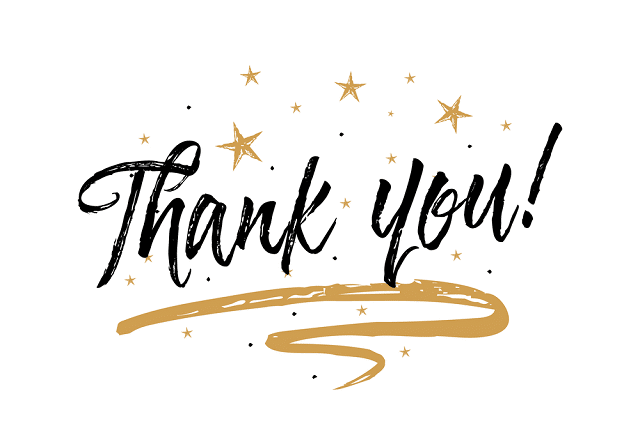